PyramidNet & Xception
컴퓨터공학과 임유리
1
1. PyramidNet
2
PyramidNet
PyramidNet

기존에는 Convolutional Filter를 여러 개 쌓음
   -> Filter나 Pooling의 Stride를 증가시켜, feature map의 크기를 줄이면서 Dimension을 증가시킴

Down-Sampling 단위 삭제와 관련된 현상을 처리하기 위해 고안된 방법이 Pyramidal Residual Network
   -> 일반적인 네트워크는 단일 계층 삭제 시, 네트워크가 손상됨

Down-Sampling에 영향을 받는 residual unit의 위치에 집중된 부담을 분산시키기 위해, 
     모든 layer에서 feature map 차원을 증가시켜,  모든 unit에 고르게 분포되도록 함
   -> Down-Sampling된 unit을 삭제해도, 성능이 크게 저하되지 않음
3
[Speaker Notes: 계층 삭제(Down-Sampling)
   -> 일반 네트워크 : 단일 계층을 삭제하면, 네트워크가 손상됨
   -> ResNet : residual unit을 삭제하는 것으로, shortcut connection은 전체 성능에 큰 영향을 미치지 않음

Stochastic Depth를 사용해 훈련될 때, Down-Sampling으로 블록을 삭제해도 분류 성능이 저하되지 않음
   -> Stochastic Depth에 의해 전반적인 분류 성능의 향상이 이루어짐]
PyramidNet
4
[Speaker Notes: Channel :  색의 표현
-> Channel들이 자신만의 Filter를 가져서 모든 합성곱을 한 후에 더하면, Feature map이 됨

Down-Sampling : 데이터 수를 줄이는 것, 축소하는 것 

zero-padded identity-mapping shortcut connections
-> 기본적으로 일종의 정보 통로
-> 입력과 출력의 차원이 일치하지 않을 때 사용됨
-> 입력의 정보가 출력까지 직접 전달되며, 이는 네트워크가 너무 깊어질 때 발생할 수 있는 정보의 손실을 방지하고, 역전파 시에 그래디언트가 소실되는 문제를 완화함

-> Zero-padding : 입력 텐서의 특정 차원을 늘리기 위해 0으로 채워진 행 또는 열을 추가하는 방법
-> Identity-mapping : 입력 텐서를 그대로 출력 텐서로 복사하는 방법
-> Shortcut connection : 두 레이어 간에 직접 연결을 만들어, 네트워크의 학습과정에서 정보가 손실되는 것을 방지함]
PyramidNet
Pyramidal Residual Units
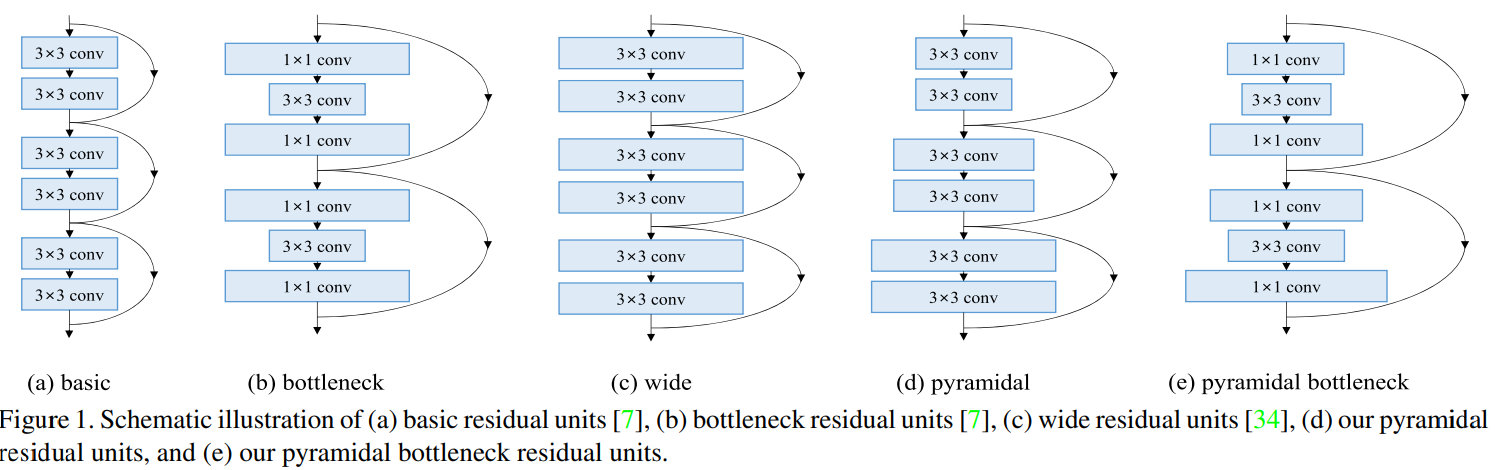 5
[Speaker Notes: (a) : 기본 Residual Unit 
(b) : Bottleneck Residual Unit(1*1 Convolution)
(c) : Wide Residual Unit
(d) : Pyramidal Residual Unit / 가장 유망한 블록 – PyramidNet의 블록으로 포함시킴
(e) : Pyramidal Bottleneck Residual Unit(1*1 Convolution)



1. 1*1 Convolution : 채널 압축(축소) / 연산량을 줄이기 위해 
2. 3*3 Convolution : 특징 추출 / 연산량이 많기 때문에, 1*1 Convolution을 통해 채널을 줄인 후에 특성을 추출함
3. 1*1 Convolution : 채널 증가 / CNN은 특성이 많을수록 학습이 잘 되기 때문에, 1*1 Convolution으로 강제적으로 채널을 증가시킴]
PyramidNet
PyramidNet Architecture
linearly
geometrically
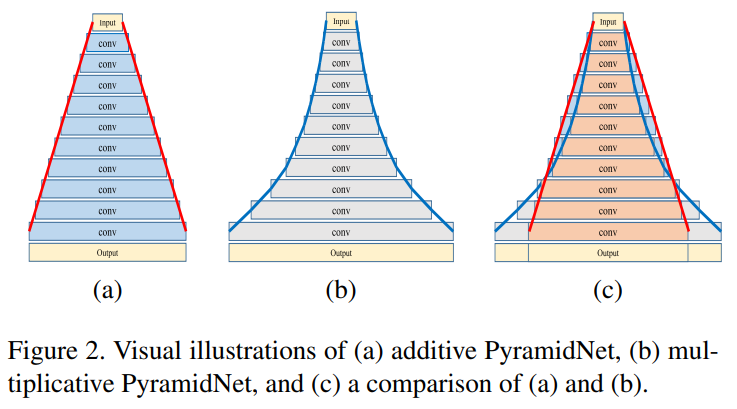 multiplicative PyramidNet
additive PyramidNet
6
[Speaker Notes: 덧셈과 곱셈 Pyramedal Network의 주요 차이점
(a)덧셈 : feature map의 차원이 점진적으로, 선형적으로 증가함
(b)곱셈 : feature map의 차원이 기하학적으로 증가함
   -> 차원 : 입력 측 layer에서 천천히 증가하고, 출력 측 layer에서 급격히 증가함
(c) : 덧셈과 곱셈 비교]
PyramidNet
PyramidNet Architecture
PyramidNet 아키텍처
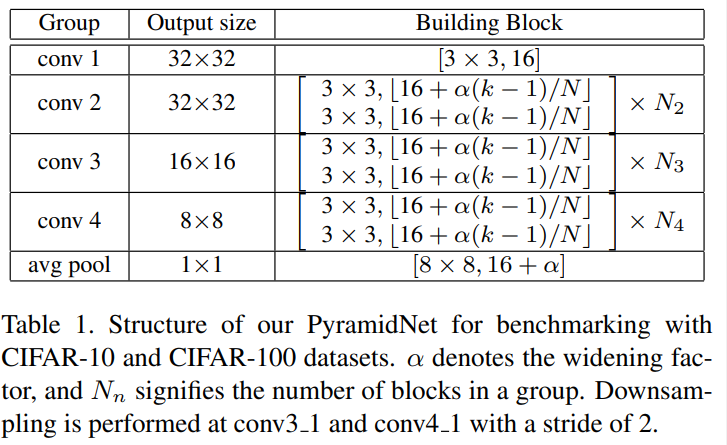 각 그룹의 최종 단위 출력 차원
α : 확대 계수
N : 잔여 단위의 총 수
Nn : 그룹의 블록 수
7
[Speaker Notes: CIFAR-10 및 CIFAR-100 데이터 세트를 사용한 벤치마킹을 위한 PyramidNet의 구조
α : 확대 계수
N : 잔여 단위의 총 수
Nn : 그룹의 블록 수
Down-Sampling은 Stride 2로, Conv3_1과 Conv4_1에서 수행됨]
PyramidNet
Effect of PyramidNet

Pre-activation ResNets
    : Down-Sampling으로 unit을 삭제하면, 여전히 성능이 크게 저하됨
    -> Stochastic depth를 적용하면, 성능이 향상됨

PyramidNet의 목적
     : Residual unit 중 하나에서 feature map 차원을 두 배로 늘리는 대신, 
      점차적으로 feature map 차원을 늘리고, 
      feature map을 늘리는 부담을 균등하게 하는 것
training loss & test error : PyramidNet  < Pre-activation ResNet
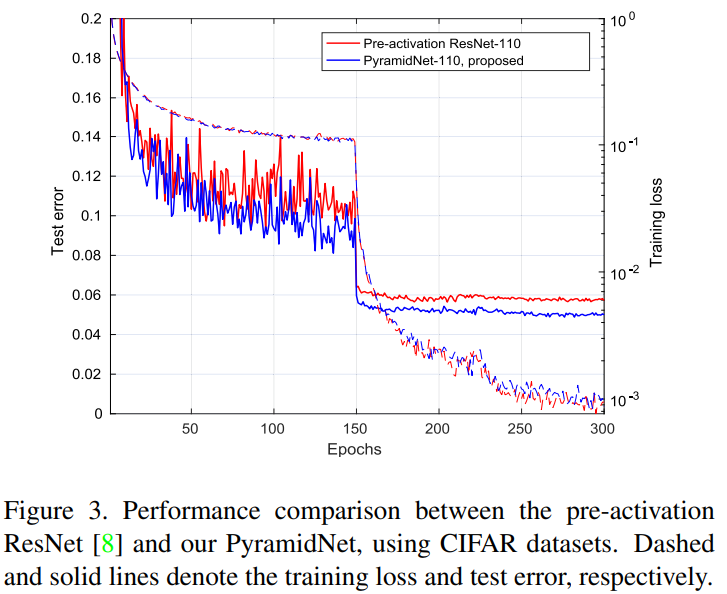 -> 기존 Deep 네트워크에 비해 일반화 능력이 우수함
8
[Speaker Notes: Pyramidal Net의 테스트 정확도가 우수해, 기존의 Deep 네트워크에 비해, 일반화 능력이 더 우수함

feature map
-> Convolution 연산을 적용한 결과(output)
-> 층이 깊을수록, 이전 층 Receptive Field의 함축적인 정보를 추상적으로 표현함

Stochastic depth
-> 네트워크의 각 학습 에포크에서 무작위로 일부 레이어를 생략(또는 '드롭아웃')함으로써 작동함]
PyramidNet
Effect of PyramidNet

개별 unit을 삭제한 후 성능을 평가하면, 
    일반 네트워크에 비해 약간의 성능 손실만 발생함

Pre-activation ResNet은 Down-Sampling된 블록을 제거하면,
    분류 정확도에 영향을 미치는 경향이 있음
PyramidNet에서는 Down-Sampling된 블록을 제거해도, 
    분류 정확도에 영향을 미치지 않음

PyramidNet의 앙상블 효과과 원본 ResNet보다 강해져, 
    일반화 능력이 향상됨
개별 unit이 삭제되었을 때의 평균 오류 차이
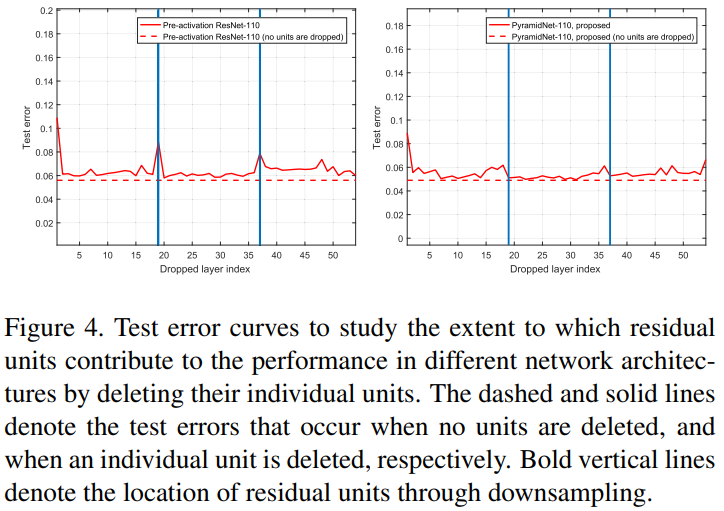 ResNet : 0.72%
PyramidNet : 0.54%
test error : PyramidNet < ResNet
9
[Speaker Notes: 개별 단위(individual unit)가 삭제되었을 때, 기본 결과간 평균 오류 차이
→ ResNet : 0.72%
→ PyramidNet : 0.54%

residual unit이 개별 단위(individual unit)를 삭제하여 다양한 네트워크 아키텍처에서 성능에 기여하는 정도를 연구하기 위한 테스트 오차 곡선
-> 점선과 실선은 각각 unit이 삭제되지 않은 경우와 individual unit이 삭제된 경우에 발생하는 테스트 오류를 나타냄
-> 굵은 수직선은 down-sampling을 통한 residual unit의 위치를 나타냄]
PyramidNet
Zero-padded Shortcut Connection

Identity-mapping shortcut
   1) 매개변수가 없기 때문에, 다른 Shortcut에 비해 overfitting의 가능성이 적음
   2) Identity-mapping에 따라, Gradient를 순전히 통과할 수 있음


PyramidNet
   : 각 residual unit마다 feature map의 차원이 다르기 때문에, Identity-mapping만으로는 shortcut을 사용할 수 없음  
   -> zero-padded shortcut 또는 projection shortcut을 사용해야, 모든 residual unit을 사용할 수 있음
10
[Speaker Notes: Identity-mapping
-> 입력값 x가 그대로 전달됨
-> 이전에 학습된 정보는 더하고, 잔여 출력만 학습시킴
-> 파라미터 수를 줄이는데 효과적임
-> Bottleneck의 복잡성을 증가시키지 않아, 더 효과적인 결과를 보임

zero-padded shortcut
-> 입력과 출력의 차원이 일치하지 않을 때 사용
-> 입력 피처 맵의 차원을 증가시키기 위해 0으로 채워진 행 또는 열이 추가되며, 이를 zero-padding이라고 함

projection shortcut
->입력 피처 맵을 출력 피처 맵의 차원에 직접적으로 매핑함
-> 1x1 합성곱을 사용하여 수행됨
-> 입력 피처 맵의 차원을 변환하고, 필요한 경우에는 차원을 증가시키거나 줄일 수 있음]
PyramidNet
ㅋ
Zero-padded Shortcut Connection

Projection Shortcut 
    : 입력 feature map을 출력 feature map에 직접적으로 mapping
    : 매우 깊은 네트워크에서 정보 전파를 방해하고, 최적화 문제가 발생 가능함

Zero-padded Identity-mapping shortcut
    : 신경망의 입력을 출력으로 직접 전달하면서, 
      차원 불일치 문제를 해결하기 위해 0으로 패딩을 추가하는 기법
    : 추가 매개변수가 없기 때문에, overfitting 문제가 발생하지 않음
     -> residual  Network와 일반 네트워크의 혼합을 제공할 수 있음
zero-padded identity-mapping shortcut
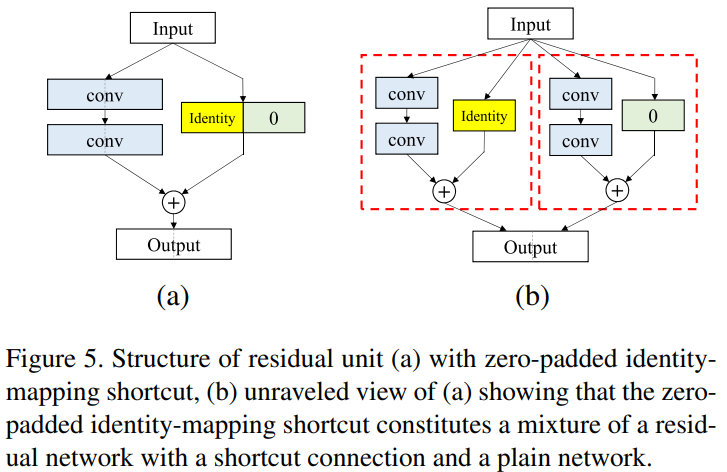 residual unit 
+ 일반 네트워크
residual unit
11
[Speaker Notes: (a) : zero-padded identity-mapping shortcut이 있는 residual unit 의 구조
(b) zero-padded identity-mapping shortcut이 있는 residual network와 일반 네트워크의 혼합을 구성함을 보여줌
   -> (a)의 풀어낸 보기.

zero-padded shortcut
-> 입력과 출력의 차원이 일치하지 않을 때 사용
-> 입력 피처 맵의 차원을 증가시키기 위해 0으로 채워진 행 또는 열이 추가되며, 이를 zero-padding이라고 함

projection shortcut
->입력 피처 맵을 출력 피처 맵의 차원에 직접적으로 매핑함
-> 1x1 합성곱을 사용하여 수행됨
-> 입력 피처 맵의 차원을 변환하고, 필요한 경우에는 차원을 증가시키거나 줄일 수 있음]
PyramidNet
ReLUs in an Building Block

Residual unit의 Building block에 ReLU를 포함하는 것은 비선형성(non-linearity)에 필수적임
   -> ReLU의 위치와 개수에 따라 성능이 달라짐
   -> 깊이가 깊어지면, overfitting이 발생하고, 정확도가 떨어짐


Residual unit을 추가한 후, ReLU를 사용하면, 성능에 부정적인 영향을 미침


Shortcut Connection을 추가할 때마다, 원래 ResNet에서 ReLU를 제거하는 것만으로도 성능이 약간 향상됨
12
[Speaker Notes: ResNet에서는 Shortcut Connection을 추가할 때마다, ReLU를 제거하여 성능을 약간 향상시킬 수 있습니다. 이는 Shortcut Connection이 이미 신경망의 정보 흐름을 개선하는 역할을 하기 때문에, 추가적인 ReLU가 필요하지 않기 때문일 수 있습니다.]
PyramidNet
ReLUs in an Building Block

Pre-activation ResNet은 BN layer와 ReLU를 Convolution layer 앞에 배치하는 pre-activation residual unit으로 극복함
   -> 1000 layer를 초과하는 깊이에서, overfitting 없이 전반적인 성능이 크게 향상됨

Identity path를 생성하기 위해, ReLU를 ReLU 내부에 배치하는 가중 잔여 네트워크 아키텍처를 제안함
   -> 1000개 이상의 layer를 가진 깊은 깊이에서도 overfitting을 방지하는데 효과적임
13
[Speaker Notes: 가중 잔여 네트워크 아키텍처
-> 네트워크 내의 ReLU 활성화 함수 사이에 또 다른 ReLU 활성화 함수를 추가하는 것을 의미함]
PyramidNet
ReLUs in an Building Block
다양한 유형의 기본 및 bottleneck 현상 residual unit
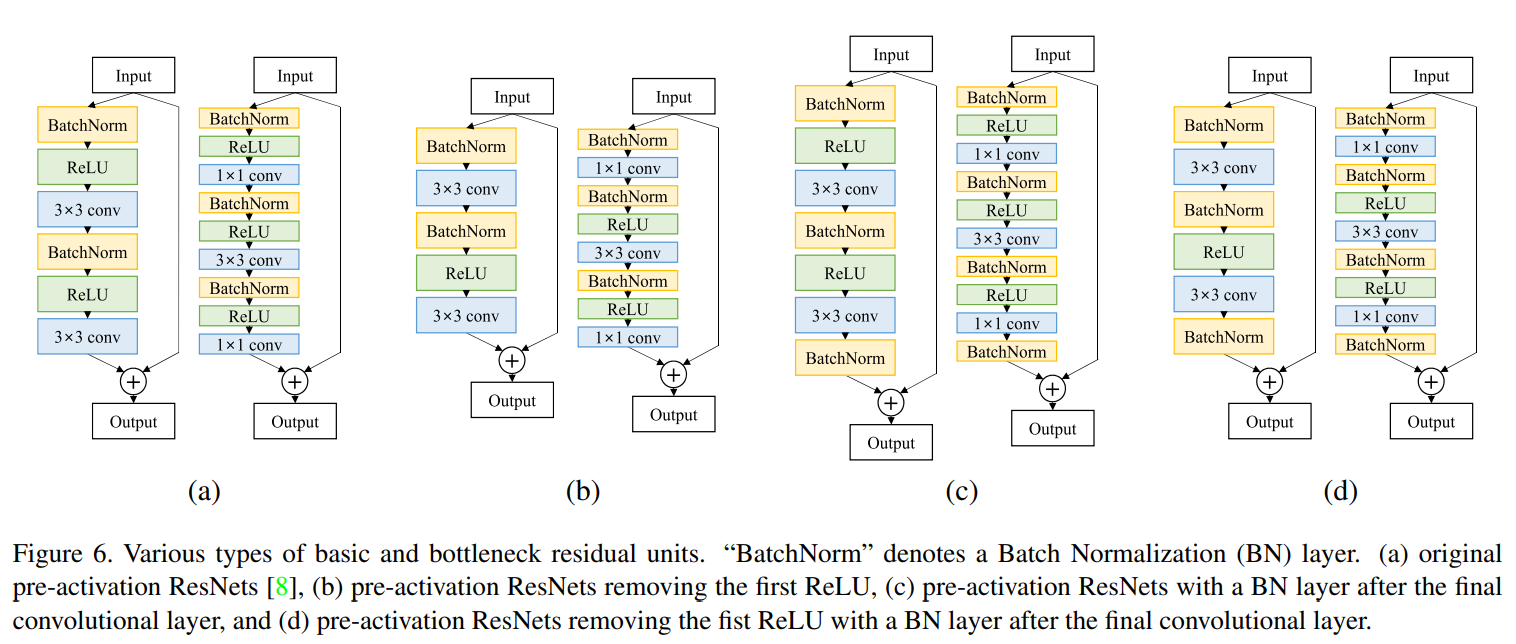 pre-activation ResNets
first ReLU X & last BN
first ReRU X
last BN
-> 각 residual unit의 블록에서 많은 수의 ReLU를 사용하면, 성능에 부정적인 영향을 미칠 수 있음
14
[Speaker Notes: 각 residual unit의 블록에서 많은 수의 ReLU를 사용하면, 성능에 부정적인 영향을 미칠 수 있음


다양한 유형의 기본 및 병목 현상 잔차 단위

"BatchNorm"은 배치 정규화(BN) 레이어를 나타냄

원본 사전 활성화 ResNets
(b) 첫 번째 ReLU를 제거하는 사전 활성화 ResNet
(c) 최종 컨벌루션 레이어 다음에 BN 레이어가 있는 사전 활성화 ResNets
(d) 최종 컨벌루션 계층 이후에 BN 계층이 있는 첫 번째 ReLU를 제거하는 사전 활성화 ResNet]
PyramidNet
ReLUs in an Building Block

각 Residual unit의 블록에서 첫번째 ReLU를 제거하면, 성능이 향상됨
   -> Stack에서 첫번째 ReLU는 제거하는 것이 좋고, 다른 ReLU는 비선형성(non-linearity)을 보장하기 위해 남아 있어야 함


(a)에서 두번째 ReLU 제거 : BN – ReLU – conv – BN - conv 
                                        -> Convolution layer는 ReLU 없이 연속적으로 배치함 
(a)에서 첫번째 ReLU 제거 : BN – conv – BN - ReLU conv
                                        -> 두개의 Convolution layer가 두번째 ReLU에 의해 분리되어, 비선형성(non-linearity)이 보장됨
(b), (d) : 첫 번째 ReLU를 제거하면 성능이 향상됨
15
[Speaker Notes: 적절한 수의 ReLU가 사용되면, 나머지 ReLU는 네트워크 성능을 향상시키기 위해 제거될 수 있음]
PyramidNet
BN layers in a Building Block

BN layer : 네트워크의 활성화 값을 정규화하여, 빠른 수렴을 도모하고 성능을 향상시킴

BN layer의 주요 역할 : 빠른 수렴을 위해, 활성화를 정규화하고 성능을 향상시키는 것
   -> BN layer가 single-residual unit의 기능을 최대화하는데 사용될 수 있음

각 residual unit의 끝에 있는 BN layer는 각 residual unit이 유용한지 여부를 판단할 수 있는 일반화된 버전의 역할을 함

BN layer의 자유도는 network architecture의 기능을 향상시킬 수 있음
   -> BN layer가 네트워크의 학습 동적을 조절하고, 네트워크가 다양한 패턴을 효과적으로 학습할 수 있도록 도움
16
[Speaker Notes: BN(Batch Normalization)
-> Vanishing Gradient와 Exploding Gradient를 해결하기 위해 고안됨
-> 활성화 함수의 활성값 or 출력값을 정규화(정규분포로 만들기 – 평균이 0, 분산이 1) 하는 작업
-> 가중치 차이를 완화하여, 보다 안정적인 학습이 가능함]
PyramidNet
BN layers in a Building Block
ReLU와 BN layer의 여러 Building block 조합에 대한 상위 1개 오류
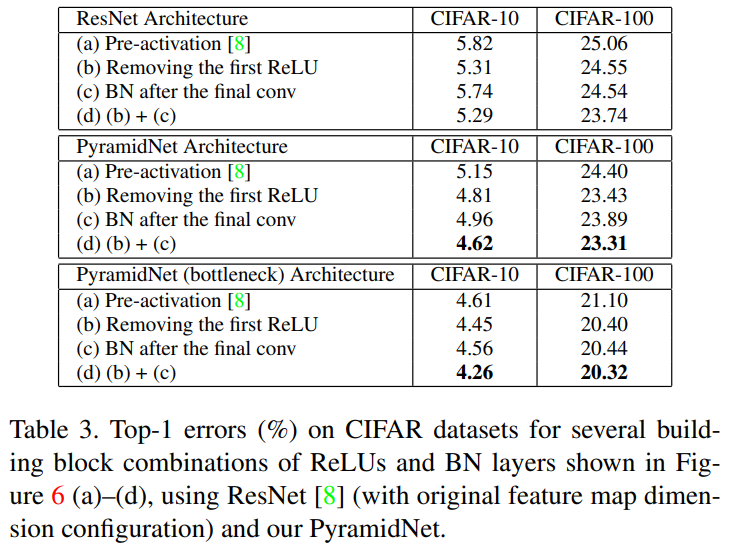 -> 각 Building block 끝에 BN layer를 추가하면 성능이 향상됨
17
[Speaker Notes: (a)~(d)에 표시된 ReLU와 BN layer의 여러 building block 조합에 대한 CIFAR 데이터세트의 상위 1개 오류(%)
ResNet(원본 feature map 차원 구성 포함) 및 PyramidNet 사용

(c), (d) : 각 building block 끝에 BN layer를 추가하면 성능이 향상됨
첫번째 ReLU를 제거하는 네트워크는, 마지막 Convolution layer 뒤에 BN layer를 추가하여 개선됨
BN layer가 PyramidNet과 새로운 building block 모두 성능을 크게 향상시킴]
PyramidNet
Experimental Results


PyramidNet에 의해 달성된 결과는 제안된 residual unit을 기반으로 함


최종 Convolution layer 뒤에 BN layer를 배치하고, 첫번째 ReLU를 제거함


실험 결과, PyramidNet이 매개변수의 수 측면에서 일반화 능력이 우수하여, 다른 모델과 비교해 최상의 결과를 보여줌
18
PyramidNet
Experimental Results
Additive PyramidalNet & Multiplicative PyramidalNet의 오차막대로 테스트 오류 곡선 비교
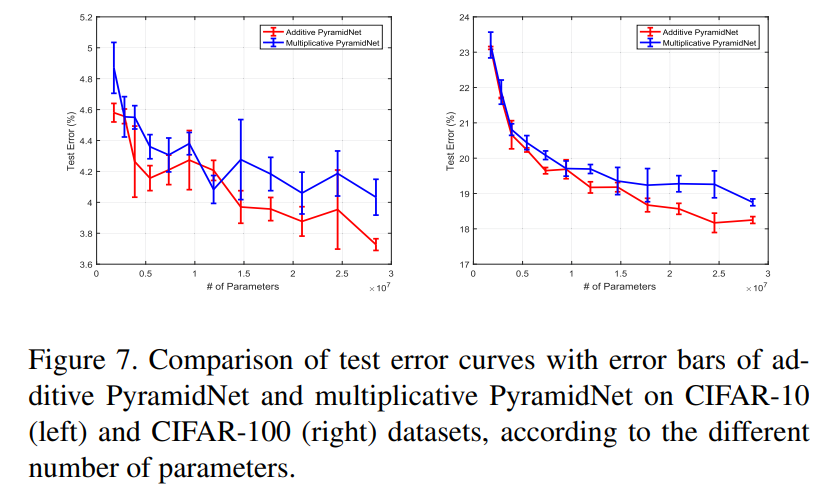 test error : Additive PyramidNet < Multiplicative PyramidNet
19
[Speaker Notes: 서로 다른 매개 변수 수에 따라 CIFAR-10(왼쪽) 및 CIFAR-100(오른쪽) 데이터 세트에서 Additive Pyramedal Net 및 Multiplicative Pyramedal Net의 오차 막대로 테스트 오류 곡선을 비교함]
PyramidNet
Experimental Results


매개변수가 적으면, 덧셈과 곱셈 PyramidNet 모두 비슷한 성능을 보임

매개변수의 수가 증가함에 따라, feature map 차원 구성 측면에서 더 현저한 차이를 보임

Additive PyramidNet : Feature map 차원이 선형적으로 증가하기 때문에, Multiplicative PyramidNet에 비해
      1) 입력 측 layer의 feature map 차원이 더 큼
      2) 출력 측 layer의 feature map 차원이 더 작음
20
PyramidNet
Experimental Results

이전 연구 : Down-Sampling한 Module에 대해, feature map 차원의 곱셈 scaling을 설정함
   -> 출력 측 layer의 feature map 차원을 증가시켜, 분류 부분에서 더 큰 자유도를 주기 위해 구현됨 


PyramidNet : 입력 측 layer의 모델 용량을 증가시키는 것이, 기존 방법을 사용하는 것보다 더 나은 성능 향상이 가능함
21
PyramidNet
Experimental Results
ILSVRC 2012 검증 set에서 단일 모델, 단일 crop 오류 비교
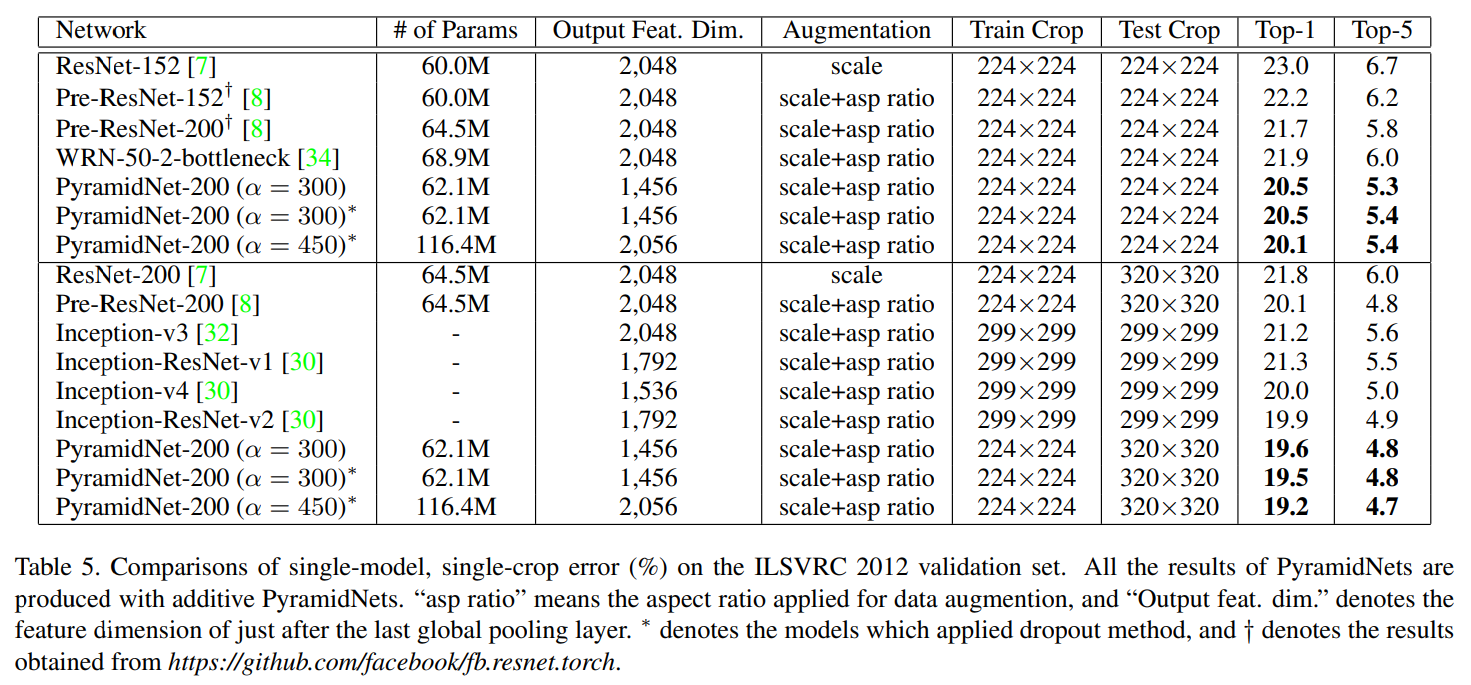 -> 적절한 정규화 방법으로 α 를 증가시키면 성능이 향상됨
asp ratio : 데이터 증대에 적용되는 종횡비
Output Feat. Dim. : GAP layer 바로 다음의 feature 차원
22
[Speaker Notes: ILSVRC 2012 검증 세트에서 단일 모델, 단일 작물 오류(%)의 비교
PyramidNets의 모든 결과는 additive PyramidNets로 생성됨

실험 결과 α = 300인 PyramidNet의 상위 1 오류율은 20.5%로, 매개변수 수는 비슷하지만 출력 기능 차원이 더 높은 사전 활성화 ResNet-200보다 1.2% 낮음
적절한 정규화 방법으로 α를 증가시키면 성능이 더욱 향상될 수 있음
α = 300인 PyramidNet은 19.6%의 top-1 오류율을 보여 pre-activation ResNet 및 Inception-ResNet-v2 모델 모두를 능가 함]
PyramidNet
Conclusion

PyramiddNet은 새로운 심층 네트워크 아키텍처의 주요 아이디어
   -> 층이 형성되는 깊이에 따라서 채널의 수가 점차 증가함

Zero-padded shortcut이 있는 residual unit에 대한 새로운 Building block을 포함하는 새로운 residual unit을 개발함
   -> 일반화 능력을 크게 향상시킴

첫번째 ReLU는 없는 것이 좋고, 마지막엔 BN layer가 있는 것이 성능을 향상시키는데 도움이 됨
23
2. Xception
24
Xception
The Inception Hypothesis


Inception 모델의 기본 구성 요소는 Inception Module이며, 여러 버전이 존재함
   -> Inception 모델은 Inception Module이 stack된 형태
   -> 개념적으로 Convolution과 유사하지만, 경험적으로는 더 적은 매개변수로 더 풍부한 표현을 학습할 수 있음


Convolution 계층 : 2개의 공간 차원과 채널 차원을 사용하여, 3D 공간에서 필터 학습을 시도함
   -> 단일 Convolution kernel은 cross-channel correlations 및 spatial correlations를 동시에 mapping하는 작업을 수행함
25
Xception
The Inception Hypothesis

Inception Module : Cross-channel correlations 및 spatial correlations를 독립적으로 살펴보는 일련의 작업으로, 
                                명시적으로 factoring해 이 프로세스를 보다 쉽고 효율적으로 만드는 것
     -> cross-channel correlations와 spatial correlations가 충분히 분리되어 있으므로, 함께 mapping하지 않는 것이 바람직함


      1) cross-channel correlations : 1*1 Convolution
      2) spatial correlations : 입력 데이터를 원래 입력 공간보다 작은 3개 또는 4개의 별도 공간에 mapping한 뒤,  
                                       더 작은 3D 공간에 모든 상관 관계를 mapping함(3*3 or 5*5 Convolution)
26
Xception
The Inception Hypothesis
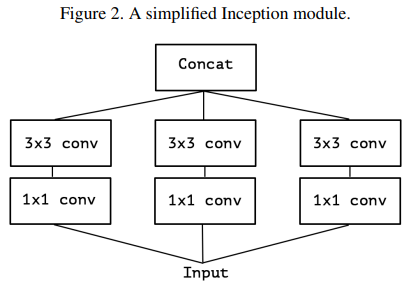 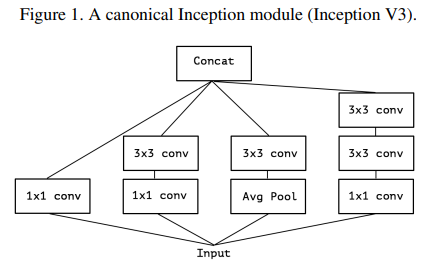 27
[Speaker Notes: 1) Inception Module (Inception V3) 
2) 간소화된 Inception Module]
Xception
The continuum between convolutions and separable convolutions


Inception Module의 extreme 버전은 1*1 Convolution을 사용하여 cross-channel correlations를 mapping한 다음, 
    모든 출력 채널의 spatial correlations를 개별적으로 mapping함
    -> Depth-wise Separable Convolution과 거의 동일함


Depth-wise separable Convolution은 Depth-wise Convolution과 Point-wise Convolution(1*1 Convolution)으로 구성됨
28
Xception
The continuum between convolutions and separable convolutions

Inception Module의 extreme 버전과 Depth-wise separable Convolution의 차이점

   1) 작업 순서
      -> Inception : 1*1 Convolution을 먼저 수행함
      -> Depth-wise separable Convolution : Spatial Convolution을 수행한 다음, 1*1 Convolution을 수행함

   2) 비선형성(non-linearity)의 유무
      -> Inception : 두 작업 모두, ReLU 비선형성 (non-linearity) 이 뒤따름
      -> Depth-wise separable Convolution : 일반적으로 비선형성 (non-linearity) 없이 구현됨
29
[Speaker Notes: 1)의 차이 보다 2)의 차이점이 더 중요함]
Xception
The continuum between convolutions and separable convolutions
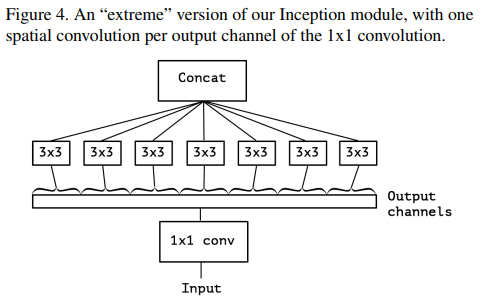 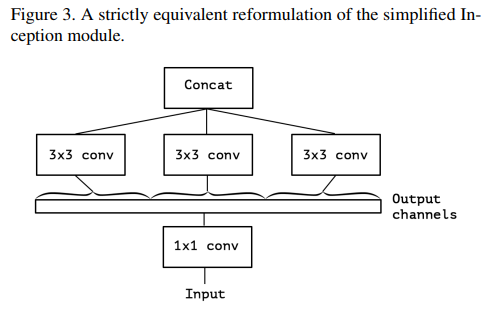 30
[Speaker Notes: 3) 간단한 Inception Module
4) Extreme 버전 Inception Module (1*1 Convolution의 출력 채널당 하나의 Spatial Convolution이 있음)]
Xception
Xception Architecture

Xception은 Depth-wise separable Convolution layer를 기반으로 하는 Convolution architecture로, 
     cross-channel correlation 및 spatial correlation mapping이 완전히 분리될 수 있음
  
Xception architecture에는 36개의 Convolution layer가 있음

36개의 Convolution layer는 14개의 Module로 구성되며, 첫번째와 마지막 layer를 제외하고, 모두 주변에 선형 residual 연결이 있음

Xception architecture는 residual connection이 있는 Depth-wise separable Convolution layer의 linear stack
31
[Speaker Notes: Xception architecture에는 36개의 Convolution layer가 있음
   -> Convolution 기반은 logistic regression layer가 뒤따르며, logistic regression layer 앞에 Fully-Connected layer를 삽입할 수 있음]
Xception
Xception Architecture
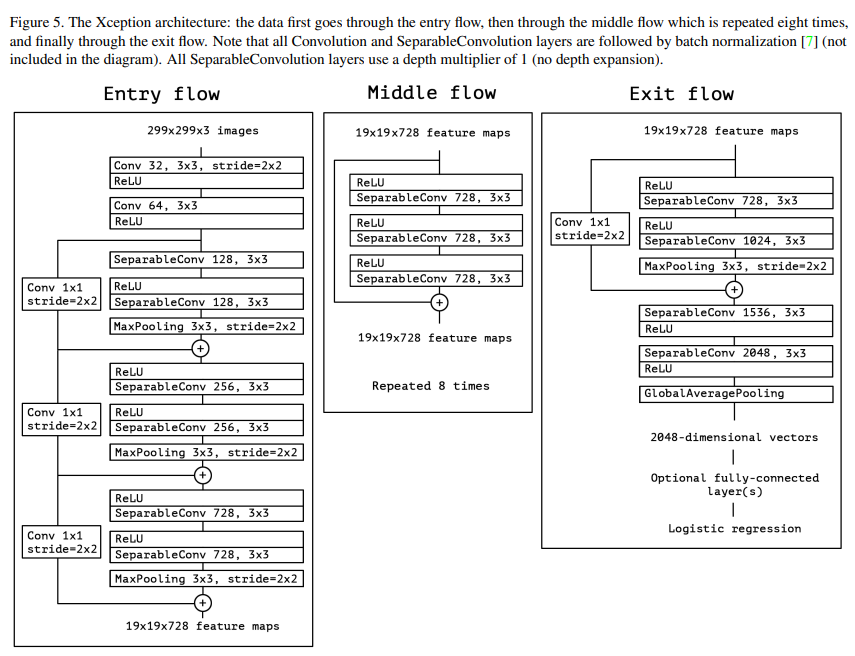 * 모든 Convolution 및 Separable Convolution layer 다음에는 배치 정규화가 뒤따름
32
[Speaker Notes: Xception 아키텍처
-> 데이터는 먼저 Entry flow을 거친 다음 8번 반복되는 middle flow을 거쳐 마지막으로 exit flow를 거침

entry Flow
-> 이 부분은 일반적인 컨볼루션 레이어와 MaxPooling 레이어로 시작하여 입력을 전처리합니다. 
그 다음부터 Depthwise Separable Convolutions가 사용되며, 크기가 점차 줄어드는 특징 맵을 생성합니다.

Middle Flow
-> 이 부분은 8번의 Depthwise Separable Convolutions를 반복합니다. 
각 반복마다 크기는 변경되지 않지만, 특징 맵의 복잡성은 증가합니다.

Exit Flow
-> 이 부분은 Depthwise Separable Convolution 뒤에 일반적인 컨볼루션 레이어를 추가합니다. 
이 레이어는 최종 특징 맵을 생성하며, 그 다음에 Global Average Pooling과 Softmax 레이어가 이어집니다. 
이들은 클래스 별 확률을 계산하는데 사용됩니다.]
Xception
Optimization configuration

ImageNet 데이터 세트에 대한 잘 알려진 1000개 클래스의 단일 label 분류 작업과, 
     대규모 JFT 데이터 세트에 대한 17,000개 클래스의 다중 label 분류 작업에 대한 비교를 수행함
JFT
Optimizer : RMSprop
Momentum : 0.9
Initial learning rate : 0.001
Learning rate decay : decay of rate 0.94 every 3,000,000 samples
비동기 경사하강법
ImageNet
Optimizer : SGD
Momentum : 0.9
Initial learning rate : 0.045
Learning rate decay : decay of rate 0.94 every 2 epochs
동기 경사 하강법 & 병렬처리
33
[Speaker Notes: 두 데이터 세트의 경우 Xception과 Inception V3 모두에 동일한 최적화 구성이 사용됨
→ Inception V3에서 최상의 성능을 발휘하도록 조정됨
→ Xception에 대한 최적화 hyper-parameter를 조정하려고 시도하지 않음
모든 모델은 추론 시간에 Polyak 평균을 사용하여 평가됨]
Xception
* ImageNet에서의 분류 성능 비교
Classification performance
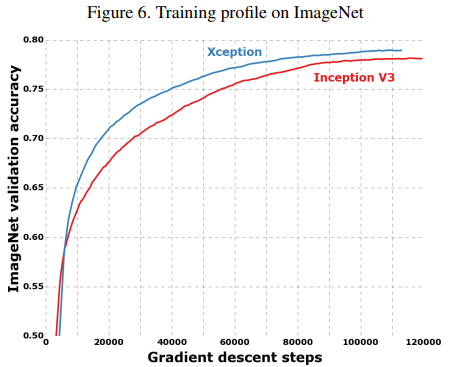 * ImageNet에서의 분류 성능 비교
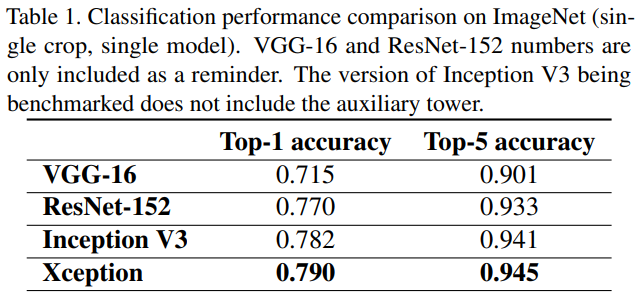 validation accuracy : Inception V3 < Xception
* JFT에서의 분류성능 비교
Classification performance : VGG-16 < ResNet-152 < Inception V3 < Xception
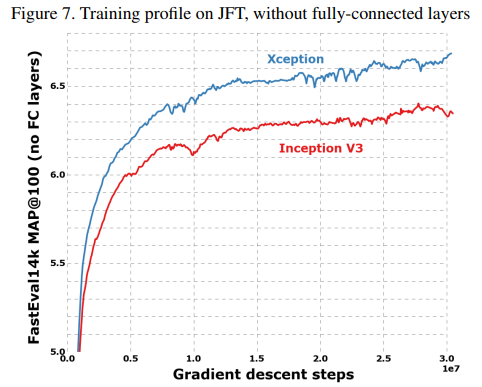 * JFT에서의 분류성능 비교
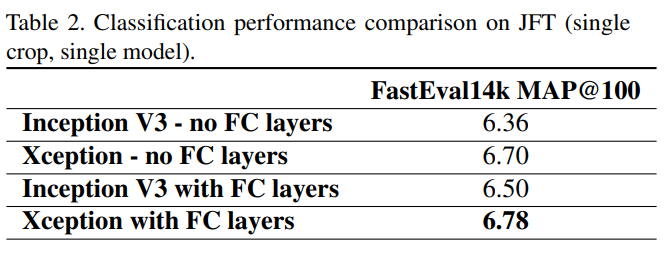 Classification performance : Inception V3(no FC) < Xception(no FC) < Inception V3(FC) < Xception(FC)
MAP@100 : Inception V3 < Xception
34
[Speaker Notes: ImageNet의 분류 성능 비교
VGG-16 및 ResNet-152 번호는 알림용으로만 포함됨.
벤치마킹 중인 Inception V3 버전에는 Auxiliary tower가 포함되어 있지 않음

ImageNet에서 Xception은 Inception V3보다 조금 더 나은 결과를 보여줌
JFT에서 Xception은 FastEval14k MAP@100 메트릭에서 상대적으로 4.3% 향상됨]
Xception
* residual connections 여부의 정확도 비교
Effect of the residual connections

이 결과는 이 특정 아키텍처에 대한 
     residual connection의 중요성을 보여줌
    -> residual connection은 속도와 최종 분류 성능 측면에서 
        수렴을 돋는데 분명히 필수적임
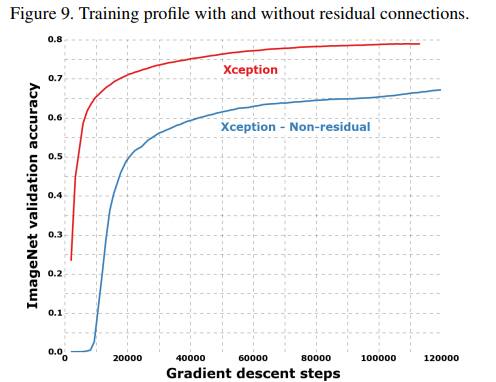 validation accuracy : Xception – Non-residual < Xception
35
[Speaker Notes: 모든 Convolution 레이어가 depth-wise separable convolution(깊이 배수 1)으로 대체된 비잔여 VGG 스타일 모델로 동일한 매개변수 수에서 JFT의 Inception V3보다 우수한 결과를 얻음]
Xception
Future directions & Conclusions

경험적 평가에서, Inception Module의 Extreme 버전인 Depth-wise separable Convolution이,
     일반 Inception Module보다 이점이 있을 수 있음을 보여줌

Inception V3와 비교할 때 Xception은 ImageNet data set에서 분류 성능이 약간 향상되고, JFT data set에서 큰 성능 향상을 보임
   -> Inception V3보다 Xception이 더 성능이 좋음

Depth-wise separable Convolution은 Inception Module과 유사한 속성을 제공하면서, 일반 Convolution layer만큼 사용하기 쉬움
36
[Speaker Notes: Spatial Convolution을 수행하는데 사용되는 Independent channel-space segment 수로 매개변수화 되는 일반 Convolution과 Depth-wise separable Convolution 사이의 이산 스펙트럼이 존재함
   -> Inception Module은 이 스펙트럼의 한 지점임]